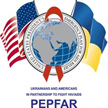 Результати Інтегрованого біоповедінкового дослідження 2020 рокусеред людей, які вживають наркотики             ін’єкційним шляхом
Київ, 19 травня 2021 року
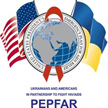 Інформація про дослідження (1)
2 компоненти:
Попередня хвиля – 2017 р. (проводяться з 2007 (2004 р.) кожні 2-3 роки) 

Польовий етап: кінець серпня–початок листопада 2020 р. 

Метод рекрутування - Respondent Driven Sample (RDS)
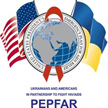 Інформація про дослідження (2)
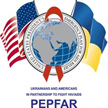 Інформація про дослідження (3): дотримання етики
Протокол дослідження пройшов експертизу щодо дотримання прав людини та отримав схвалення Комісії з питань етики ДУ «Центр громадського здоров’я МОЗ України» та Центрів контролю і профілактики захворювань (Атланта, США).

Кожен учасник дослідження був ознайомлений з текстом інформованої згоди.

Кожен член із команд зі збору даних пройшов тренінг із етичних стандартів та підписав Угоду про використання даних і конфіденційність для персоналу. 

Учасники дослідження отримували грошову компенсацію участь у дослідженні та успішний рекрутинг іншого учасника.
 
Всі учасники дослідження, які отримали позитивний результат швидких тестів, направлялись до відповідних ЗОЗ для уточнення діагнозу, постановки на облік та початку лікування. У разі необхідності соціальний працівник здійснював супровід учасника. Водночас, ефективність перенаправлення була обмежена внаслідок одночасної дії трьох чинників: закриття або перепрофілювання профільних ЗОЗ для боротьби з пандемією COVID-19, інституційною перебудовою медичної допомоги (зокрема децентралізацією провайдерів послуг тестування та лікування ВІЛ-інфекції, вірусних гепатитів та хвороб, які передаються статевим шляхом), а також значною вартістю підтверджуючої діагностики.
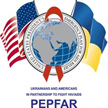 Інформація про дослідження (4)
Обмеження
Результати дослідження не є репрезентативними для всієї КГ ЛВІН і відображають тільки міське населення регіонів, які увійшли до складу вибірки. Таким чином, генералізація даних дослідження має враховувати цей контекст.
Доступ до даних
Для отримання масиву даних необхідно звернутись до Центру громадського здоров’я із відповідним запитом, надіславши лист на ім’я Генерального директора Центру на адресу info@phc.org.ua. Протокол та інструментарій дослідження, а також форма запиту масиву дослідження будуть розміщені на сайті Центру в розділі «Дослідження»: https://www.phc.org.ua/doslidzhennya.
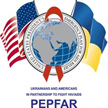 Соціально-демографічні характеристики ЛВІН (1)
Частка жінок серед ЛВІН – 19%
Статево-вікова структура ЛВІН, %
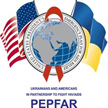 Соціально-демографічні характеристики ЛВІН (2)
Медіаннний дохід – 6000 грн / 212 дол. США
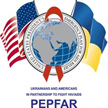 Соціально-демографічні характеристики ЛВІН (3)
Розподіл ЛВІН за рівнем особистого місячного доходу серед чоловіків та жінок, %
Середньомісячний дохід серед ЛВІН, за статтю, грн.
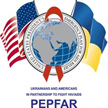 Досвід безпритульності
14,3% мали досвід поневірянь
14,8% серед чоловіків
11,7% серед жінок
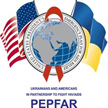 Поширеність ВІЛ
Поширеність ВІЛ, %, за містами
Поширеність ВІЛ, %
Самодекларований ВІЛ-статус  та ВІЛ-статус, підтверджений результатами дослідження, %
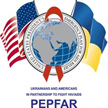 Каскад лікування ВІЛ (1)
*За даними повідомленими інтерв’юєру.
Значення наведені у відсотках від попереднього стовпця.
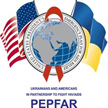 Каскад лікування ВІЛ (2)
*За даними повідомленими інтерв’юєру.
Значення наведені у відсотках від попереднього стовпця.
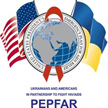 Недавня ВІЛ-інфекція
Річна захворюваність = 1,06% (95% ДІ: 0,61%-1,52%)
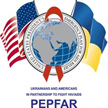 Частка респондентів, які мають антитіла до ВГС
Серед усіх - 68,4% (95% ДІ: 68,0%-68,7%)
Частка ЛВІН з позитивним результатом тесту на ВГС, %
Ко-інфекція ВІЛ та ВГС
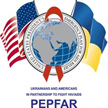 Нововиявлені випадки антитіл до ВГС
Частка ЛВІН із нововиявленими випадками антитіл до ВГС (за результатами швидких тестів та самодекларацією)
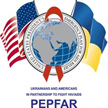 Тренди поширеності ВІЛ-інфекції та вірусного гепатиту С (ІБПД ЛВІН 2015-2020)
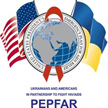 Практика вживання ін’єкційних речовин
Частота вживання – в середньому 21 раз за 30 днів.
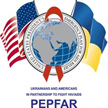 Основні параметри наркосцени (1)
Основний наркотик, для респондентів
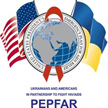 Основні параметри наркосцени (2)
Вживання наркотиків ін’єкційним шляхом, %
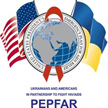 Географічні особливості наркосцени
Поширеність вживання протягом 12 місяців вуличного синтетичного опіоїду в кристалах/порошку («вуличного метадону») та екстракту опію, за містами, %
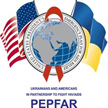 Основні параметри наркосцени (3)
Топ-3 найпопулярніших видів основного наркотику, за основними характеристиками, %
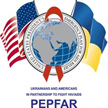 Зміни ціни, якості та доступності основного наркотику
Розподіл відповідей учасників на питання: «Скажіть, будь ласка, чи змінилась(вся) за останні 12 місяців … ?»
Розподіл відповідей учасників на питання: «Скажіть, будь ласка, чи змінилась ціна Вашого основного наркотика за останні 12 місяців?», топ-7 основних ін’єкційних наркотиків, %
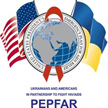 Зміни якості основного наркотику
Розподіл відповідей учасників на питання: «Скажіть, будь ласка, чи змінилась якість Вашого основного наркотика за останні 12 місяців?», топ-7 основних ін’єкційних наркотиків, %
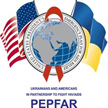 Зміни доступності основного наркотику
Розподіл відповідей учасників на питання: «Скажіть, будь ласка, чи змінився  доступ  до Вашого основного наркотика за останні 12 місяців?», топ-7 основних ін’єкційних наркотиків, %
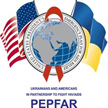 Спосіб отримання основного наркотику
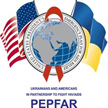 Поширеність ризикових ін’єкційних практик
Частка тих, хто використовував стерильні голки та шприци під час останнього вживання ін’єкційних наркотиків, %
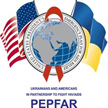 Досвід передозування
Мали передозування (загалом) - 28,7% 
За останні 12 місяців - 19,3%
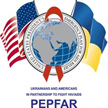 PrEP
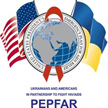 Сексуальні практики
86,8%
сексуально активні протягом останнього року
62,5%
сексуально активні впродовж останнього місяця
99,1%
Мають досвід сексуальних відносин
16 років
Медіанний вік початку статевих стосунків
29% мали сексуальний контакт один раз на тиждень
45%
Мали сексуальні контакти за останні 7 днів
48,8% – 2-3 рази на тиждень
14,5% – 4-6 раз
7,7% - мали сексуальні контакти принаймні раз на день
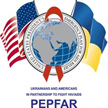 Наявність різних статевих партнерів за останні 30 днів серед загалу опитаних ЛВНІ, за соціально-демографічними характеристиками
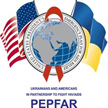 Використання презервативів під час останнього сексуального контакту (%)
44,3% опитаних (серед тих, хто має досвід сексуальних стосунків) використовували презерватив під час останнього сексуального контакту
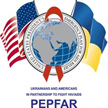 Використання презервативів під час останнього сексуального контакту (%)
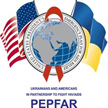 Використання презервативу під час останнього сексуального контакту та за останні 30 днів з різними типами партнерів, %
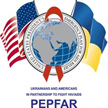 Контакти з правоохоронними органами
Затримань в порівнянні з ІБПД 2017 стало вдвічі менше !
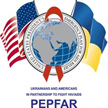 Ставлення поліції
4,4%
ЛВІН вважають, що ставлення з боку поліції покращилось 
60,5%
ЛВІН вважають, що ставлення до них з боку поліції не змінилось
9,7%
ЛВІН вважають, що ставлення з боку поліції погіршилось 
PWID LIVES MATTER
На 62,7%
ЛВІН складали протокол
Затримання неформальними силовими структурами (представниками загонів «самооборони» або добровольчих батальйонів) було маргінальним явищем – про такий досвід протягом останніх 12 місяців повідомили лише 1,4 учасників дослідження.
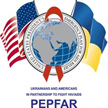 Досвід перебування у місцях позбавлення волі
Досвід ув’язнення серед ЛВІН, за основними характеристиками, %
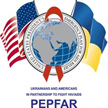 Звернення за медичною допомогою (1)
60,5%
звернулись до медичного закладу для отримання лікування
14,9%
всього звернулись до медичного закладу
20,6%
мали якісь проблеми зі здоров’ям, крім наркотичної залежності протягом останніх 12 місяців
91,5%
хто звертався до медичних закладів за лікуванням, заявили, що отримали необхідну допомогу
56%
Мають сімейного лікаря
54,6% не звертались до нього протягом останніх 12 місяців
18,9% бачили свого лікаря лише один раз
17,8% учасників зустрічались з сімейним лікарем 3-4 рази
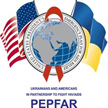 Звернення за медичною допомогою (2)
Медичні заклади, до яких зверталися ЛВІН для отримання лікування за останні, частка осіб, що зверталися (серед тих, хто звертався до медичних закладів), %
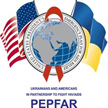 Охоплення різними видами профілактичних послуг
Частка ЛВІН, які є клієнтами ГО, та охоплених профілактичними послугами (серед усіх учасників та серед клієнтів ГО)
32,3% опитаних ЛВІН є клієнтами ГО
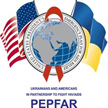 Послуги замісної підтримувальної терапії (ЗПТ): поінформованість
розподіл за містами (%)
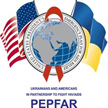 Послуги ЗПТ (2)
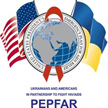 Доступність та проходження тестування на ВІЛ (%), 
розподіл за містами
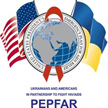 Психічне здоров’я – симптоми депресії (шкала PHQ-9) (1)
Розподіл відповідей учасників на питання: «Як часто за останні 2 тижні Вас турбували такі проблеми? … » (шкала симптомів депресії PHQ-9)
0 – «Зовсім не турбувало», 1 – «Декілька днів», 2 – «Більшість днів», 3 – «Майже кожен день».
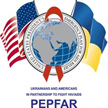 Психічне здоров’я – симптоми депресії (шкала PHQ-9) (2)
Значення 0-4 відповідають мінімальному рівню депресії, 5-9 – легкій депресії, 10-14 – поміркованій депресії, 15-19 – важкій депресії, 20-27 – вкрай важкій депресії.
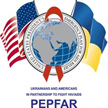 Психічне здоров’я – прояви тривожного розладу (шкала GAD-7) (1)
Розподіл відповідей учасників на питання: «Як часто за останні 2 тижні Вас турбували такі проблеми? … » (шкала тривожних розладів GAD-7)
0 – «Зовсім не турбувало», 1 – «Декілька днів», 2 – «Більшість днів», 3 – «Майже кожен день».
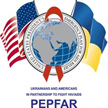 Психічне здоров’я – прояви тривожного розладу (шкала GAD-7) (2)
Значення від 0 до 4 означають мінімальну тривожність, 5-9 – легку тривогу, 10-14 – помірну тривогу, 15-21 – сильну тривогу.
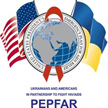 Знання шляхів передачі ВІЛ-інфекції
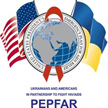 Вплив пандемії COVID-19
Рішення
Проблеми
Закрите транспортне сполучення між містами



Обмеження на масові заходи (заборона скупчення людей)


Виявлений COVID-19 у регіонального координатора у Білій Церкві та у другого медика в Маріуполі 


Поширення COVID-19 у містах проведення поля


Оскільки інфекційні лікарні перепрофілювались на лікування хворих із COVID-19, не було куди направляти учасників з позитивними результатами швидких тестів
Перенесення термінів проведення тренінгів та початку польових робіт


Тренінги були розділені на декілька паралельних потоків; проведено додаткові вебінари

Було відкладено старт поля у Білій Церкві, найманим консультантом проведене додаткове навчання нових медиків у Маріуполі

Забезпечення учасників та членів команди додатковими засобами індивідуального захисту та антисептиками

У більшості міст проблема існує і зараз. Було залучено партнерські НУО до переадресації
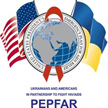 Висновки (1)
Рівень поширеності ВІЛ залишився загалом стабільним. 

Показники каскаду лікування ВІЛ дещо покращились, однак поки рано говорити про рішучі зрушення. Найвужче місце – поінформованість ЛВІН із ВІЛ+ про свій статус.
 
Отримані ознаки можливих змін у наркосцені. Опій («ширка») поступився першим місцем нелегальному синтетичному опіоїду, відомому під неформальною назвою «вуличний метадон». Також спостерігається зсув від придбання наркотичних речовин для вживання ін’єкційним шляхом від «точок» і «бариг» до торгівлі через інтернет та «закладок». Придбання ін’єкційних наркотичних речовин комерціалізувалось – частка приготування вдома зменшилась. Ці зміни потребують додаткового вивчення та моніторингу, щоб зрозуміти, наскільки ці зміни можуть бути постійними або навпаки є лише тимчасовими в зв’язку з COVID-19.
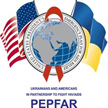 Висновки (2)
Суттєво зменшилась частка ЛВІН, які повідомляли про нещодавній досвід затримання поліцією. Хоча причина таких змін ще потребує додаткого вивчення, це корелює з якісними даними про те, що протягом останніх років Національна поліція України змінила підхід до боротьби з наркозлочинністю і змістила пріоритети з переслідування дрібних правопорушників на боротьбу з вищими рівнями ієрархії наркозлочинності.

Для створення запиту ЛВІН на замісну підтримувальну терапію потрібна додаткова інформаційно-роз’яснювальна робота.

PrEP для більшості ЛВІН залишається поки-що маловідомою абревіатурою.
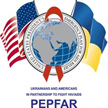 Рекомендації (1)
Необхідно підсилити охоплення ЛВІН тестуванням (зокрема за рахунок збільшення доступності самотестування), яке залишається найбільш «вузьким» місцем каскаду лікування ВІЛ. Доцільно провести дослідження доступності та бар’єрів тестування серед ЛВІН.

Важливо продовжити дослідження каналів постачання та шляхів розповсюдження нелегального синтетичного опіоїда, відомого під назвою «вуличний метадон»), а також причин, через які ЛВІН надають йому перевагу в порівнянні з екстрактом опію. Існує потреба у польовому дослідженні хімічного складу цього наркотику.
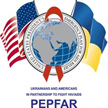 Рекомендації (2)
Потрібно дослідити причини низької поінформованості ЛВІН щодо доконтактної профілактики (PrEP), ефективності методів підвищення поінформованості щодо PrEP та каналів для інтервенцій.

Зважаючи на покращення каскаду лікування ВІЛ в порівнянні з ІБПД ЛВІН 2017, доцільно провести дослідження, направлене на виявлення чинників, які впливають на звернення (як самозвернення, так і супровід соціальним працівником) за медичною допомогою в контексті ВІЛ представників КГ.